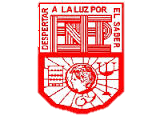 Escuela Normal de Educación Preescolar
Ensayo
Daniela Ortiz
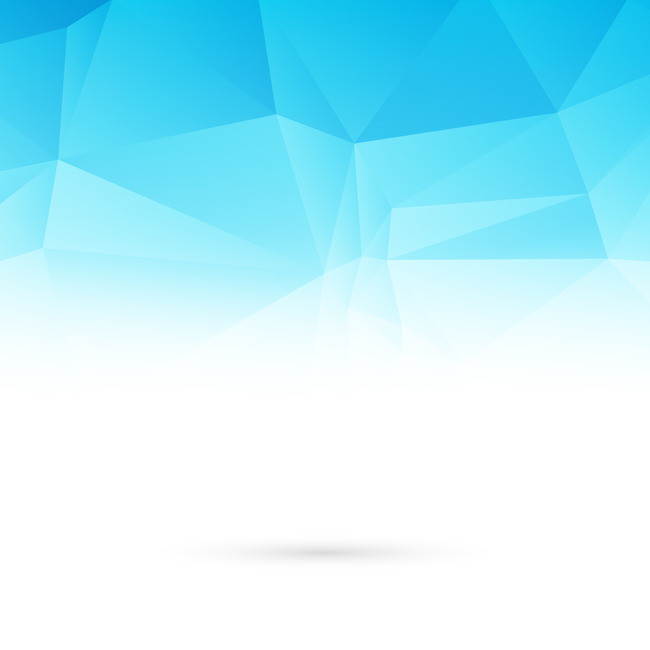 Competencias profesionales que favorecí
*Diseña planeaciones didácticas, aplicando sus conocimientos pedagógicos y disciplinares para responder a las necesidades del contexto en el marco del plan y programas de estudio de la educación básica 
*Utiliza recursos de la investigación educativa para enriquecer la práctica docente, expresando su interés por la ciencia y la propia investigación
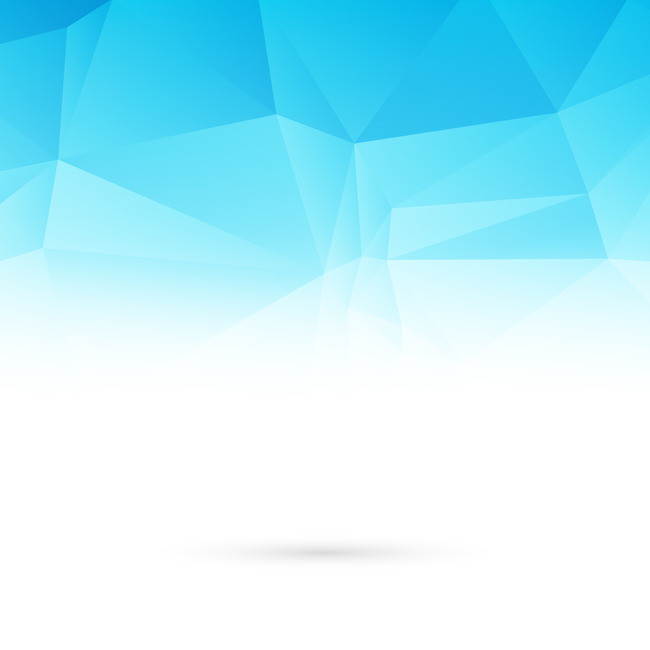 El ensayo es un escrito relativamente breve, producto de un ejercicio que implica la recolección de la informacion por presentar, su discernimiento, su profundización, su síntesis y sobre todo, la apreciación que el autor expresa, de manera particular, frente a ella.
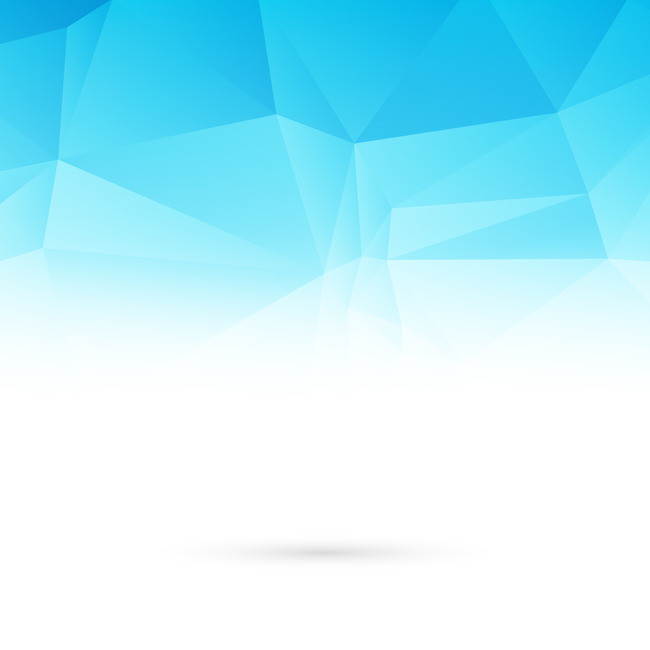 Cuatro partes
El titulo: es un enunciado que encabeza el texto y que sirve de pretexto para indicar el tema central 
El planteamiento o tesis
Conclusion: ofrece informacion o puede reiterar o parafrasear la tesis 
Binliografia: fuentes
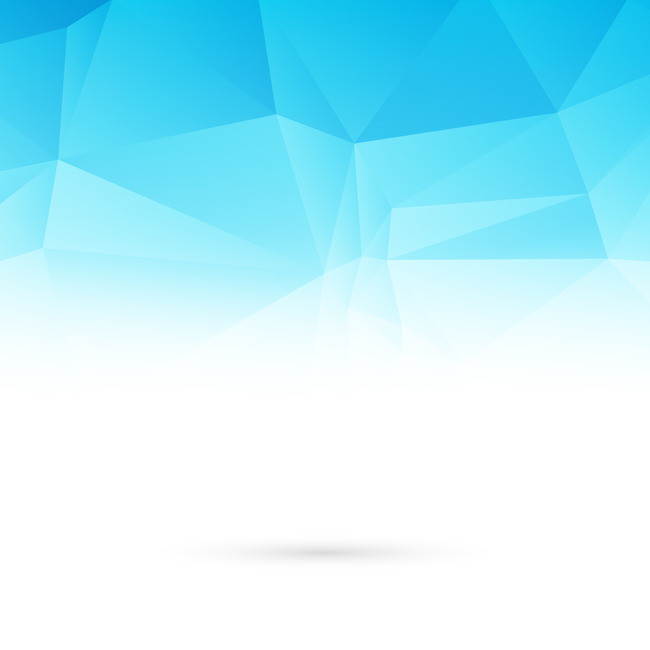 Introducción
A lo largo del presente escrito se dará un diagnóstico de los aprendizajes del aula de tercer año sección A del jardín de niños Antonio Narro, basado principalmente en la observación a lo largo de las dos jornadas de práctica en las fechas del 17 al 28 de Octubre y 28 de Noviembre al 09 de Diciembre del presente año; además de lo evaluado por medio de las actividades aplicadas dentro de las fechas antes mencionadas.
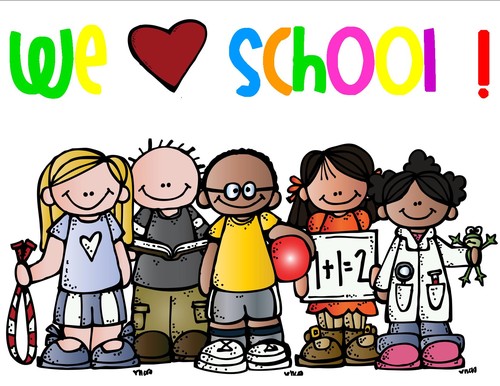 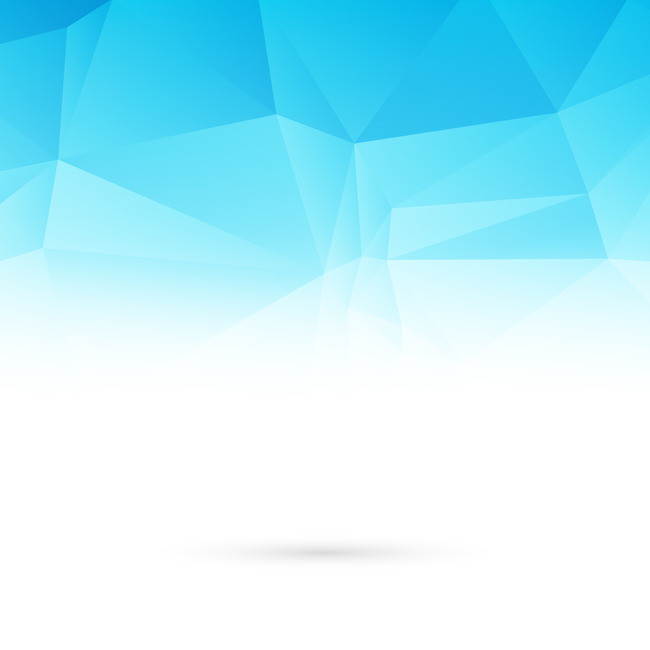 Y finalmente se realizará una evaluación analítica acerca de mi desempeño como alumna practicante dentro del aula, abordando aspectos como el material, organización del aula, actividades innovadoras, organización de tiempos, atención a la diversidad etc…
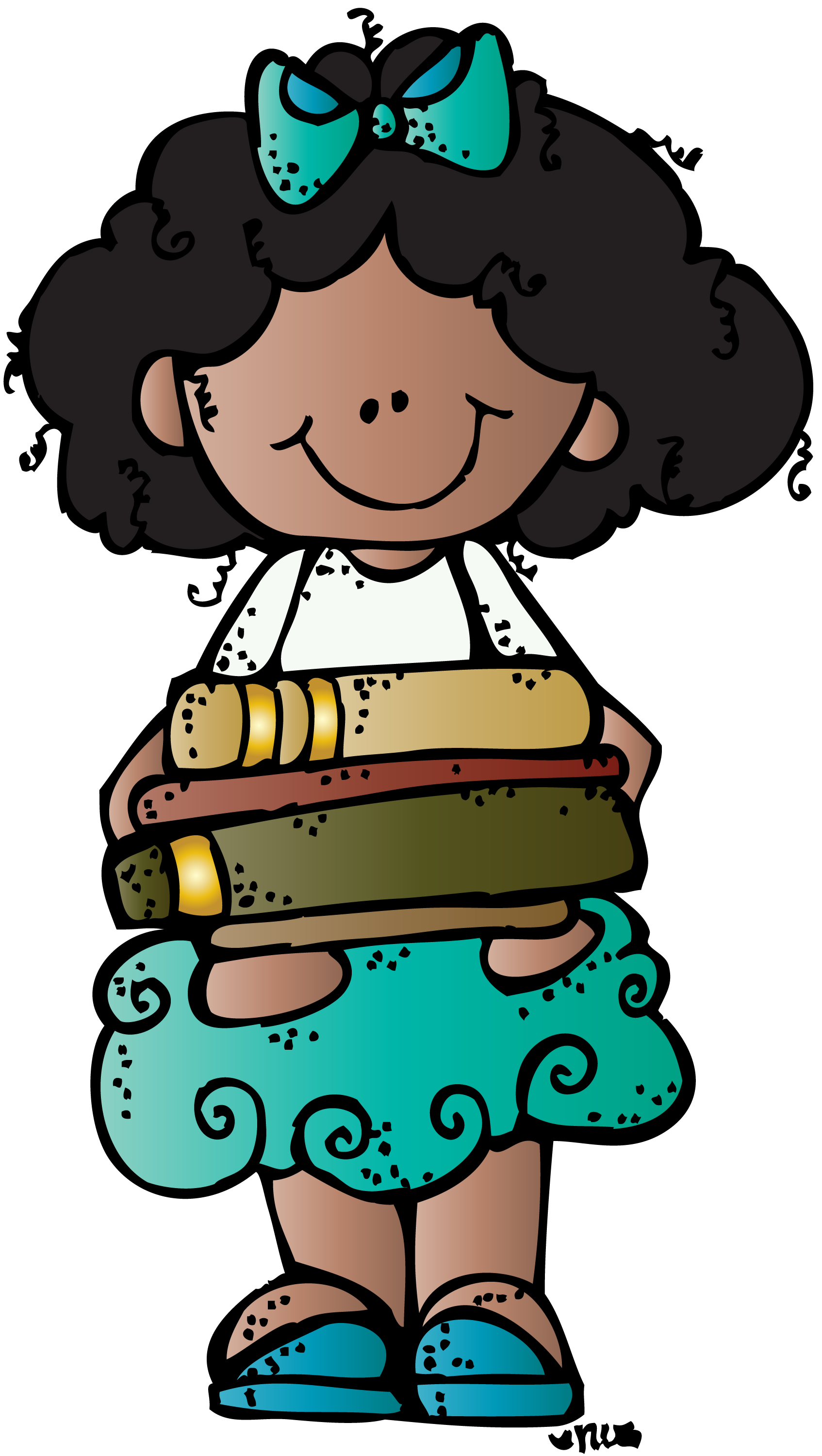 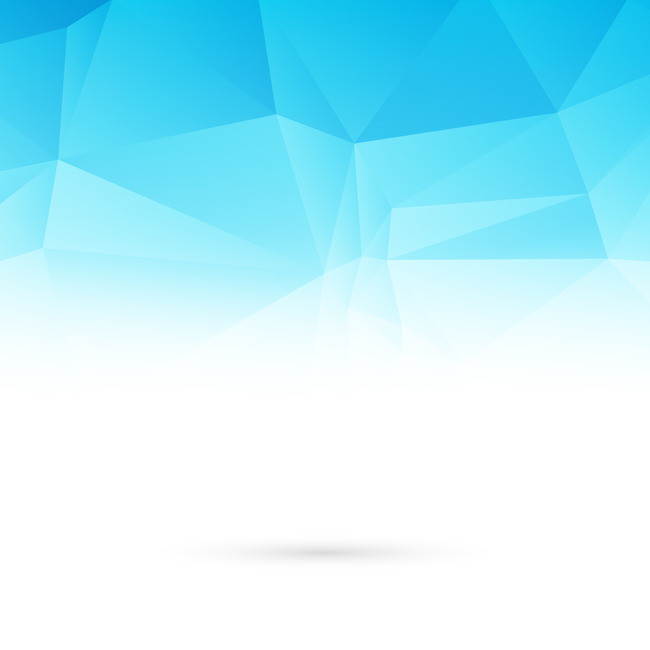 Documento
https://docs.google.com/document/d/14nXh-t4bMDjY_0p7uOdFeMrSzZpqKtCKrWWeKwpNmU8/edit?usp=sharing
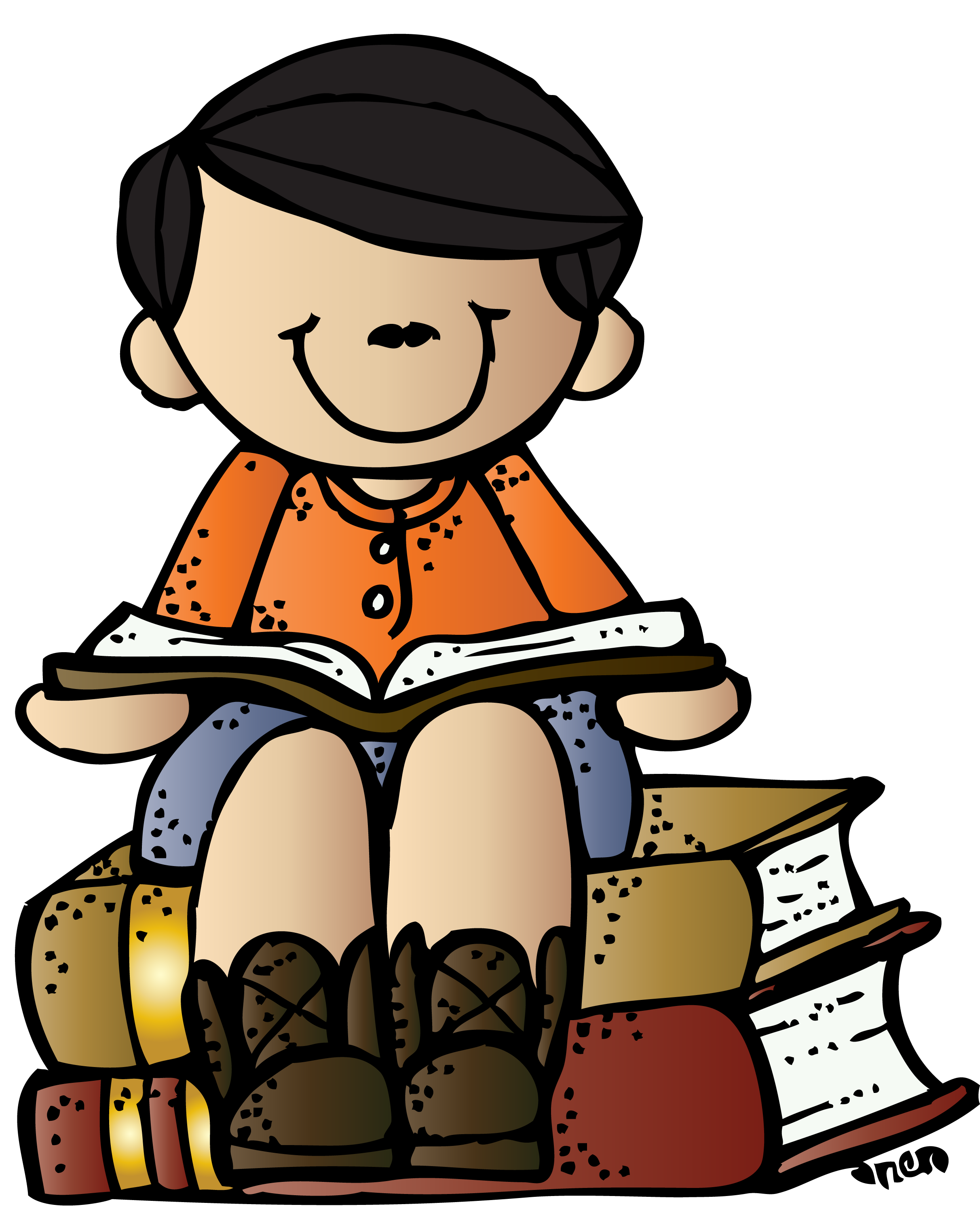 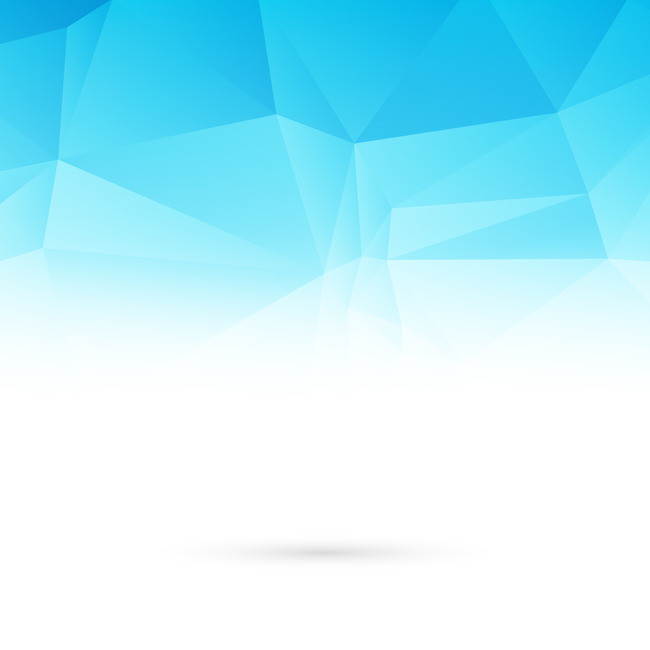 Conclusión
El presente trabajo fue modificado a lo largo del curso, para que contara con los elementos necesarios con los que cuenta un ensayo, no se realizó una pre-redacción, solamente se llevaron a cabo las dos etapas de redacción y revisión, el estilo con un tono serio, producto de una redacción que tiende a ser demostrativa, no tiene cabida la imaginación ni el sentimentalismo ni las afirmaciones gratuitas, sino la afirmación concreta y puntualizada con hechos.
El ensayo está dividido en 3 partes, que son la introducción, el desarrollo y la conclusión 
Las condiciones en que lo hice, ya que fue un ensayo global, fue elaborado en un área donde no hubiera ruido o distracciones, para tener un mejor enfoque en la idea principal
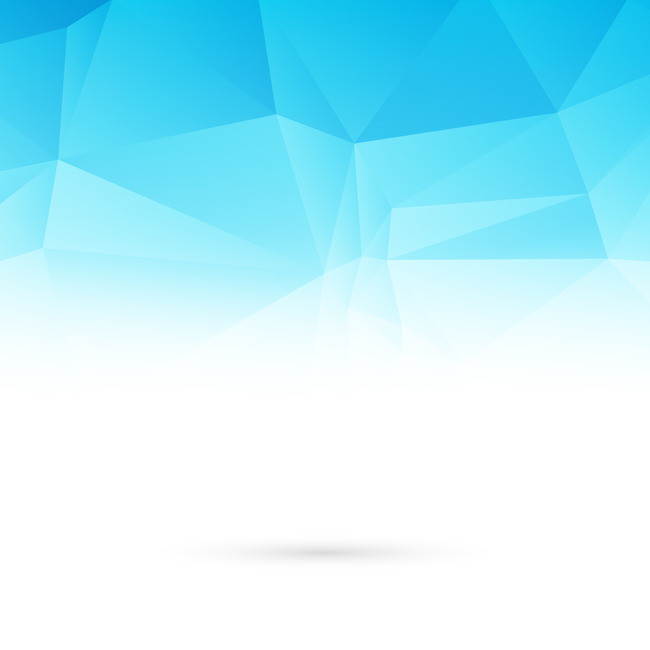 Se favoreció la competencia profesional ‘’Utiliza recursos de la investigación educativa para enriquecer la práctica docente, expresando su interés por la ciencia y la propia investigación’’ a lo largo del curso, ya que se analizaron diferentes tipos de documentos  y sus componentes.
Se realizó y analizó un ensayo el cual habla sobre un diagnóstico y una reflexión acerca de las secuencias didácticas que se aplicaron a lo largo de la jornada, con esto se favoreció la competencia profesional diseña planeaciones didácticas, aplicando sus conocimientos pedagógicos y disciplinares para responder a las necesidades del contexto en el marco del plan y programas de estudio de la educación básica.
Éste trabajo ya que fue una evidencia global iba dirigido a un docente de la Escuela Normal de Educación Preescolar, sin embargo el lenguaje utilizado es muy entendible para cualquier otra persona.
Análisis
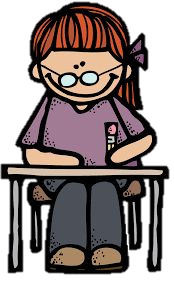